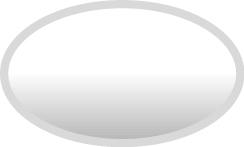 Picture description
Here are some photos of Paul and his family. Study the photos and answer the teacher’s questions.
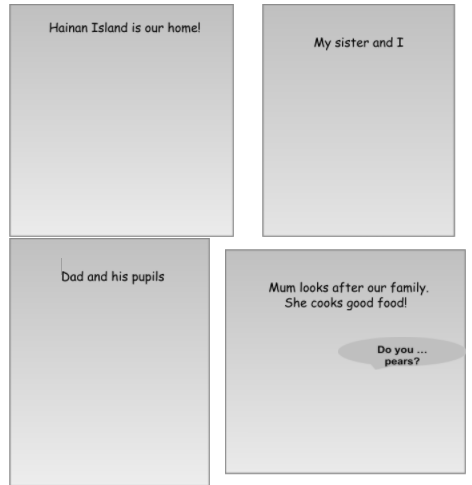 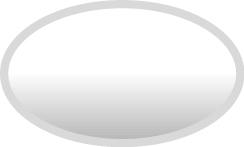 1	Where does Paul live?
2	How many people are there in Paul’s family?
3	What is Paul’s father’s job? 
4	What is Paul’s mother’s job?
5	(Point to Picture 4) What do you think the man says?
6	Does Paul have any brothers or sisters? What is his / her job?
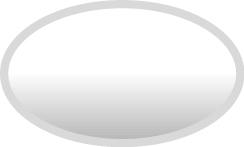 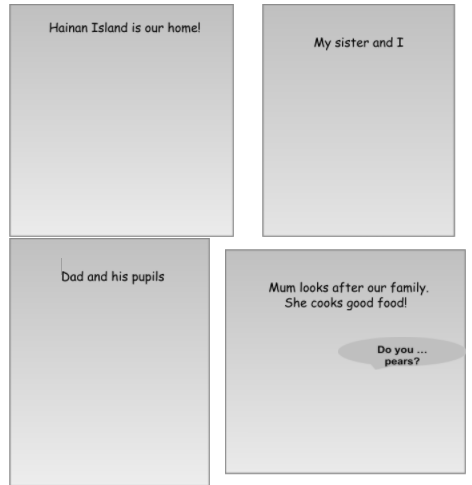 Suggested answers to the questions:
1	Paul lives on Hainan Island.
2	There are four people in Paul’s / 
       his family.
3	He is a teacher.
4	She is a housewife.
5	Do you want some pears?
6	Paul has a sister. She is a policewoman.